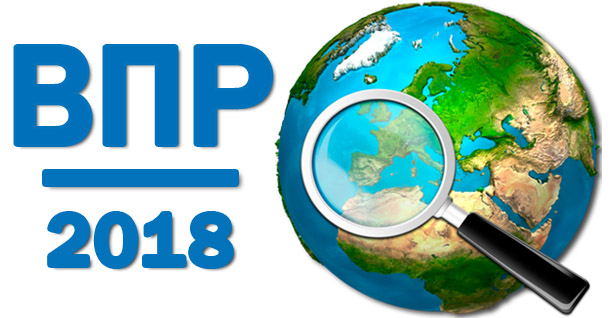 Разбор заданий темы «Население и хозяйство мира и России»
(задание № 8)
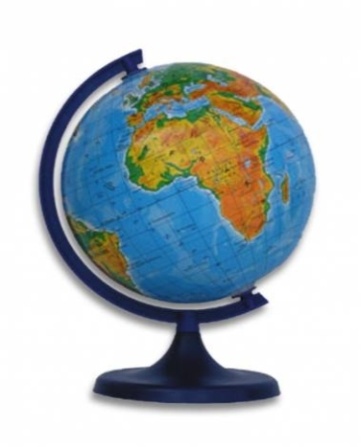 Автор: Смирнова Лариса Владимировна, учитель географии
 МОУ СОШ № 13 им. Р.А. Наумова г. Буя Костромской области
Прочитайте приведённый ниже текст, в котором пропущен ряд слов (словосочетаний). Выберите из предлагаемого списка слова (словосочетания), которые необходимо вставить на места пропусков, обозначенных буквами. Обратите внимание на то, что слов (словосочетаний) в списке больше, чем Вам потребуется для заполнения пропусков. Каждое слово (словосочетание) может быть использовано только один раз. Запишите в текст номера выбранных слов (словосочетаний).
Демографическая ситуация в Швеции
По статистическим данным, на начало 2017 г. в Швеции на постоянной основе проживало более 10 млн человек, что на 1,5 млн человек больше, чем в начале XXI в. Основной прирост населения был обеспечен за счёт _____________(А) – превышения числа иммигрантов над числом эмигрантов. При этом в стране прекратилась естественная убыль населения: показатель _____________(Б) ежегодно был выше показателя _____________(В). По-прежнему сохранилась тенденция увеличения доли пожилых людей в общей численности населения страны.
1) естественный прирост
6) средняя продолжи-тельность жизни
2) миграционный прирост
Найдите в тексте «ключи» и вспомните определения
3) смертность
4) рождаемость
5) урбанизация
2,4,3
правильный ответ